Tunnelling Through Inner Space
Bob Briscoe
Jan 2015
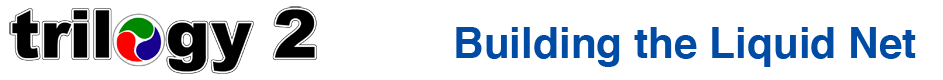 Bob Briscoe’s work is part-funded by the European Communityunder its Seventh Framework Programme through the Trilogy 2 (ICT-317756) and the RITE (ICT-317700) projects
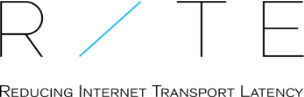 the old transport extensibility architecture
TCPOption'Space'
Unknown option stripped from TCP SYN
(bare min 84B)CRYPT-INIT-data
(3B) CRYPT-hello
40
(6-18B) TFO(shown as 12B)
36
32
28
(12B) MPTCP
24
20
16
(10B) TS
12
Source: The dataset collected for:Honda, M., Nishida, Y., Raiciu, C., Greenhalgh, A., Handley, M., and H. Tokuda, "Is it Still Possible to Extend TCP?", Proc. ACM Internet Measurement Conference (IMC'11) 181--192, Nov 2011
8
(  3B) WS
(  2B) SACK-ok
4
(  4B) MSS
(3B) CRYPT-INIT
0
0
TCPSYN
TCPData
(nn): No. of paths tested to ea. port
2
Approach: Tunnel through Inner Space
App
Middle-box
App
TCP Payload
TCP
TCP
Inner OptionsWithin TCP Data
Middle-box
TCP Header & Outer Options
IP
IP
IP
IP
Strawman principle: In a middlebox world, it is both more principled and more pragmatic to extend the layer X header within layer X+1 *
Why should an implementation walk a list of extensions for which it has no code?
Extension can be coded to know where to look
[Rob Hancock re. IPv6 extensions  (Trilogy project, Feb 2010)]

options:	layer X
extensions:	layer X+1 *
end-2-middle:	layer X
How to prevent legacy layer X passing corrupt payload to X+1?
Examples (see position paper): 
(L4) Minion
(L4) Inner Space
(L3) ConEx
(L3) Generic UDP tunnelling (GUT)
* In Internet arithmetic, 4+1 = 7
3
Inner Space: in the TCP datastream
Segmentation when Sent
TCP Payload
TCP Payload
TCP Payload
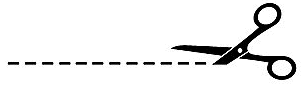 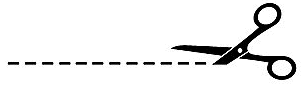 Data
Control
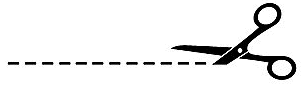 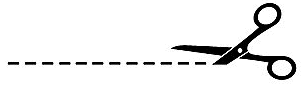 MagicNo. A
InSpace Option
Inner Options
InSpace Option
Inner Options
InSpace Option
Inner Options
Segmentation whenReceived
robust to resegmentation
Inner Options not prone to stripping
in-order delivery of Inner Options
out-of-order delivery also available
TCP
TCP
4
middlebox domination strategy
long term aim
authenticated control channel

if turned on option authentication today
up to 40% of connections would break
the ends break a working service

middlebox domination strategy
Inner Space + option authentication (breaks 0%)
then, if middleboxes move into the TCP data
the middleboxes break a working service

why shoot yourself in the foot
when you can make them shoot themselves in the foot?
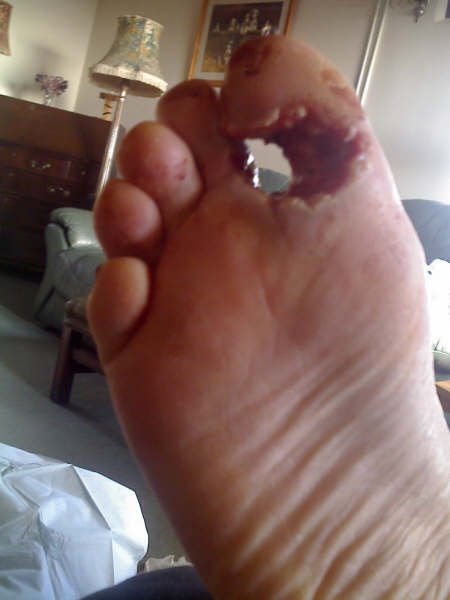 5
draft-briscoe-tcpm-inner-space-sink-00c
(splitting into sub-drafts - in progress)
Inner Space: Implications & Status
draft-briscoe-tcpm-inner-space-01
Switchable transport semantics
Looks like vanilla TCP on the wire
switch inner semantics with TCP optionse.g. ordering, encryption, compression
think "extensible Minion"

Example: tcpcrypt decomposition
cut from 18 to 9 CRYPT sub-options
removed handshake latency
can encrypt control options, and MAC pure ACKs

Progress since Jul'14
Default mode: Full spec as individual draft (5 revs, presented in tcpm & tcpinc)
TCPbis mode: Full spec available but not submitted <http://bobbriscoe.net/projects/2020comms/tcp/draft-briscoe-tcpm-inner-space-sink-00c.txt>
ad hoc team formed (~20 people on mailing list)
half-a-dozen doing or planning path traversal testing
2 or 3 planning to implement, including upstreaming
Assessing whether 'TCP2' could satisfy HTTP2 reqs
6
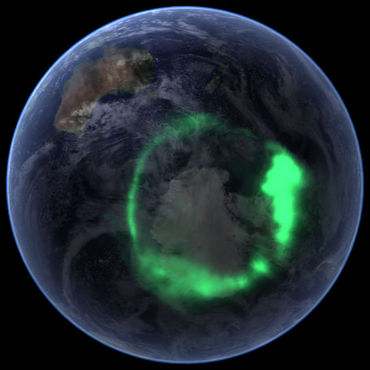 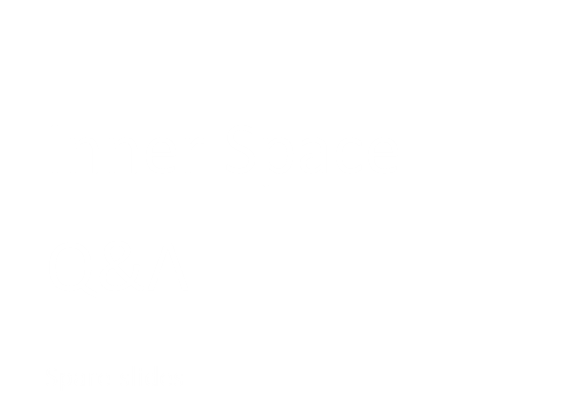 dual handshake... and migration to single
different source ports, same dest. port
no co-ordination needed between server threads
can be physically separate replicas









Can use single SYN-U handshake
when server is in cached white-list 
once deployment is widespread (no need for white-list)
Fall-back to SYN if no SYN-ACK-U
-U = upgraded,i.e. magic no. at start of TCP Data
LegacyServerThreads
UpgradedServerThreads
UpgradedClient
UpgradedClient
UpgradedClient
UpgradedServer
2
2
SYN-U
SYN-U
SYN-U
1
1
3
SYN
SYN
SYN-ACK
SYN-ACK
SYN-ACK
SYN-ACK-U
SYN-ACK-U
RST
ACK
ACK
ACK
RST
Cont...
Cont...
Cont...
8
TCPbis mode: 2 control channels in the datastream
Prefix Options
are processedon arrival
If this segment is delayed...
Suffix Options
wait
TCP Payload
TCP Payload
TCP Payload
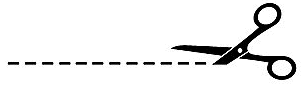 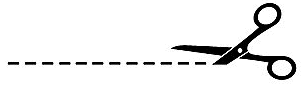 Data
Control
Suffix Options
Suffix Options
Suffix Options
In-Order
Out-of-Order
00ZZ
InSpace Option
00ZZ
PrefixOptions
PrefixOptions
Magic
InSpace Option
InSpace Option
Rcvr can reconstruct sent segments - robust to resegmentation
TCP has always processed Outer Options on arrival (out-of-order)
Inner Space adds two types of Inner Option to avoid middlebox interference
In-order Suffix Options – for stream control
Out-of-order Prefix Options
essential for a few ACK-related options* to avoid flow-control deadlock
* SACK, MPTCP Data ACK, tcpcrypt MAC of ACK
9